Freight Performance Management and Measurement across Multistate Jurisdictions
Supply Chain Case Studies
Briefing for U.S. Dept. of Commerce ACSCC
Washington, DC
Lance R. Grenzeback, Cambridge Systematics, Inc.
	Joseph G.B. Bryan, Parson Brinckerhoff
June 10, 2014
Project
Objective
Demonstrate and improve the measurement of freight transportation performance using a supply chain perspective 
Case Study Sponsors
U.S. Department of Commerce, Advisory Committee on Supply Chain Competitiveness
FHWA, Office of Freight Management
I-95 Corridor Coalition, Intermodal Committee
2
Supply Chain Case Studies
Retail – Target® consumer goods
From Ports of Los Angles/Long Beach via Chicago to New York
Autos – General Motors auto parts
From suppliers to auto assembly plant in Tennessee
Food – Perdue processed chicken 
From DelMarVa region to Mid-Atlantic markets
Agriculture – Soybean exports 
From Illinois farms to Louisiana port
Electronics – Panasonic electronics
Between manufacturing and assembly facilities in San Diego and Tijuana
3
Scope
Address performance of supply chains
But not the performance of modes, networks, etc., or environmental and economic impacts
Address performance of public and quasi-public links and nodes	
Include ports, highways, rail lines, airports, etc., but not private-sector manufacturing, warehousing or distribution nodes
Use measures and metrics that are common across supply chains and “drill down” 
Focus on high-level performance of representative supply chains to inform national policy
Cover key industries, national regions, major trade lanes, but do not duplicate firm-, carrier- and agency-level analysis
4
Performance Measures and Metrics
5
Retail Supply Chain (Target)
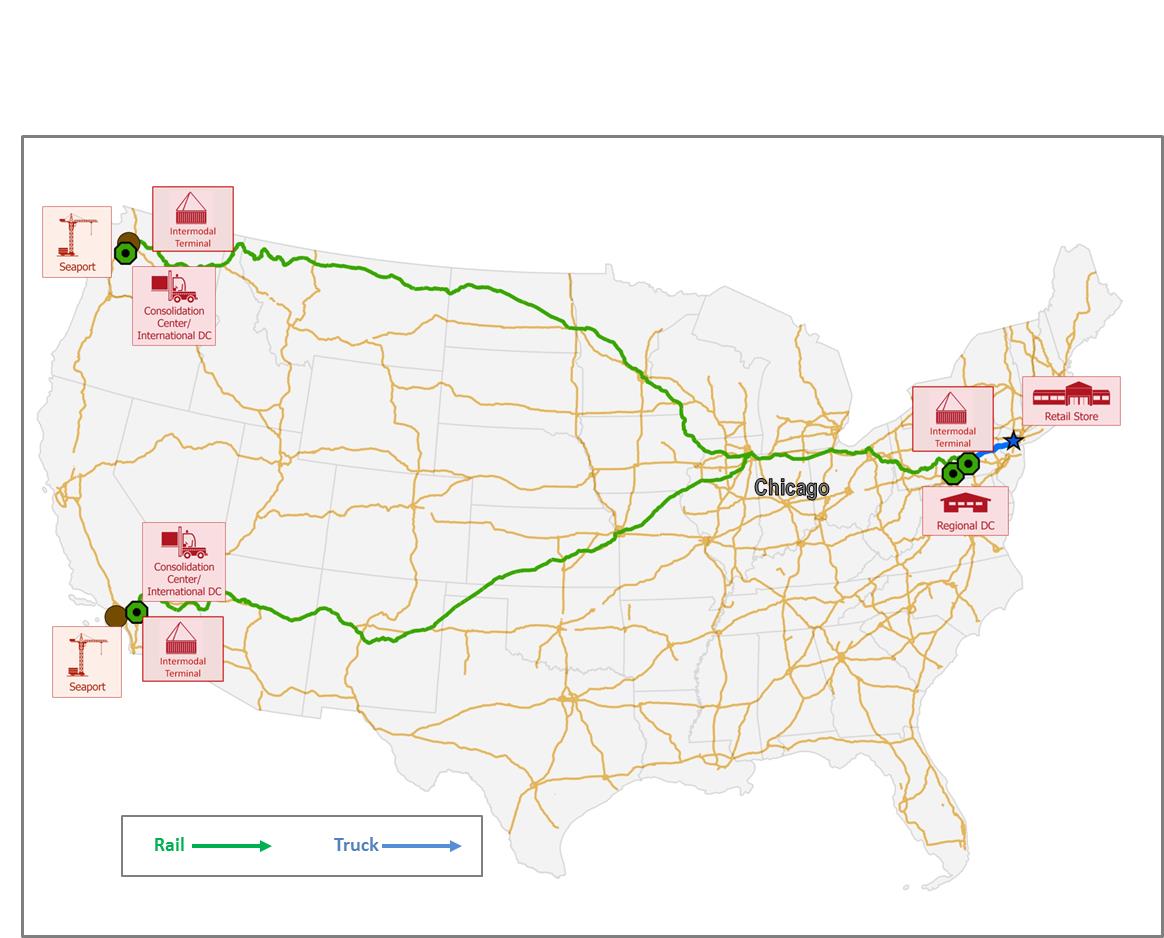 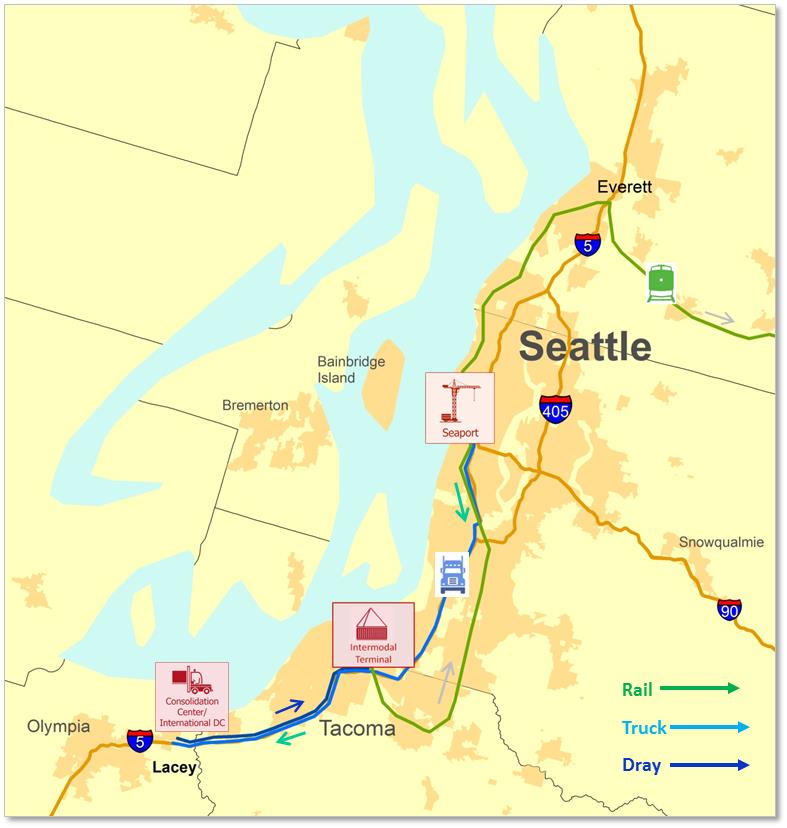 6
Retail Supply Chain Measures
Estimated using Google travel time with TTI’s Planning Time Index.  Rail to be derived from Railinc, RSI Logistics or Transcore data.
7
Retail Supply Chain Measures
Estimated using Google travel time with TTI’s Planning Time Index.  Rail to be derived from Railinc, RSI Logistics or Transcore data.
8
Automotive Supply Chain/TL (General Motors)
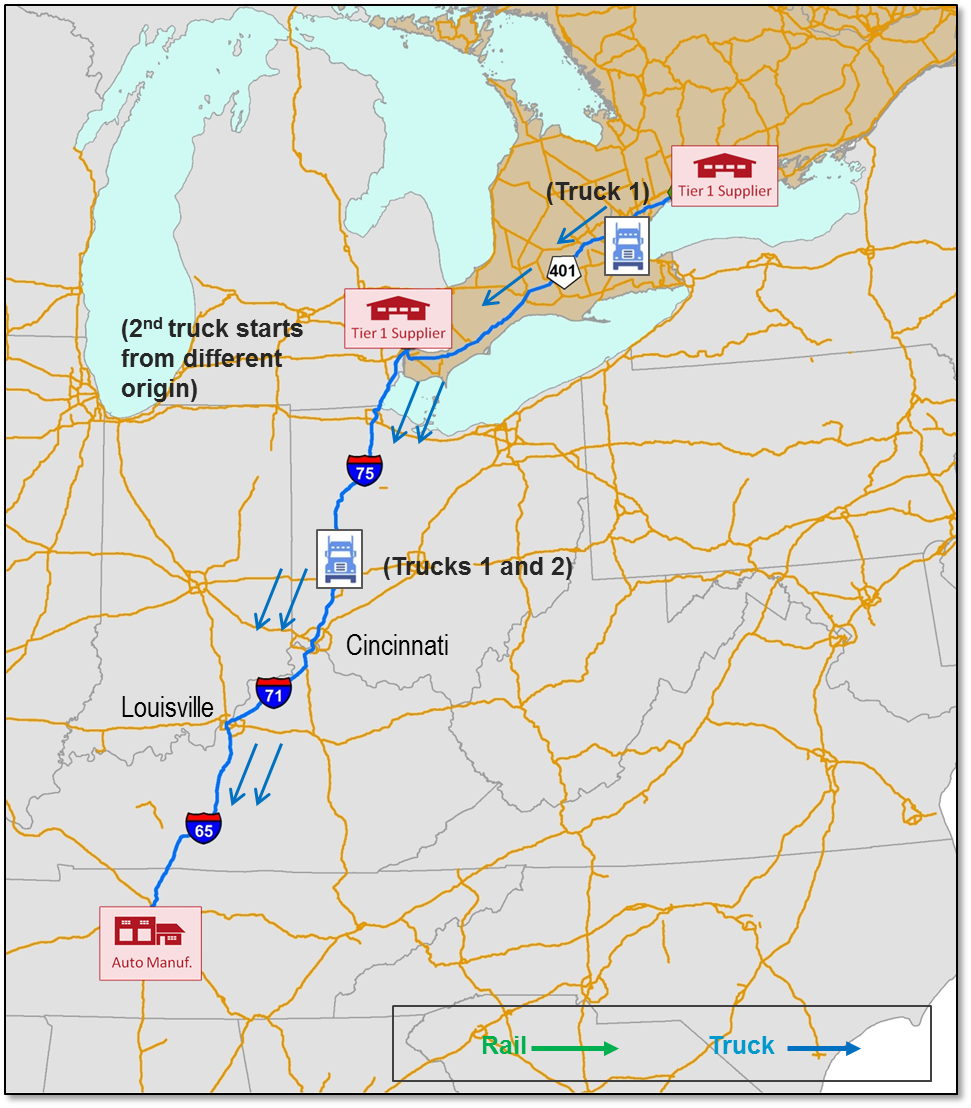 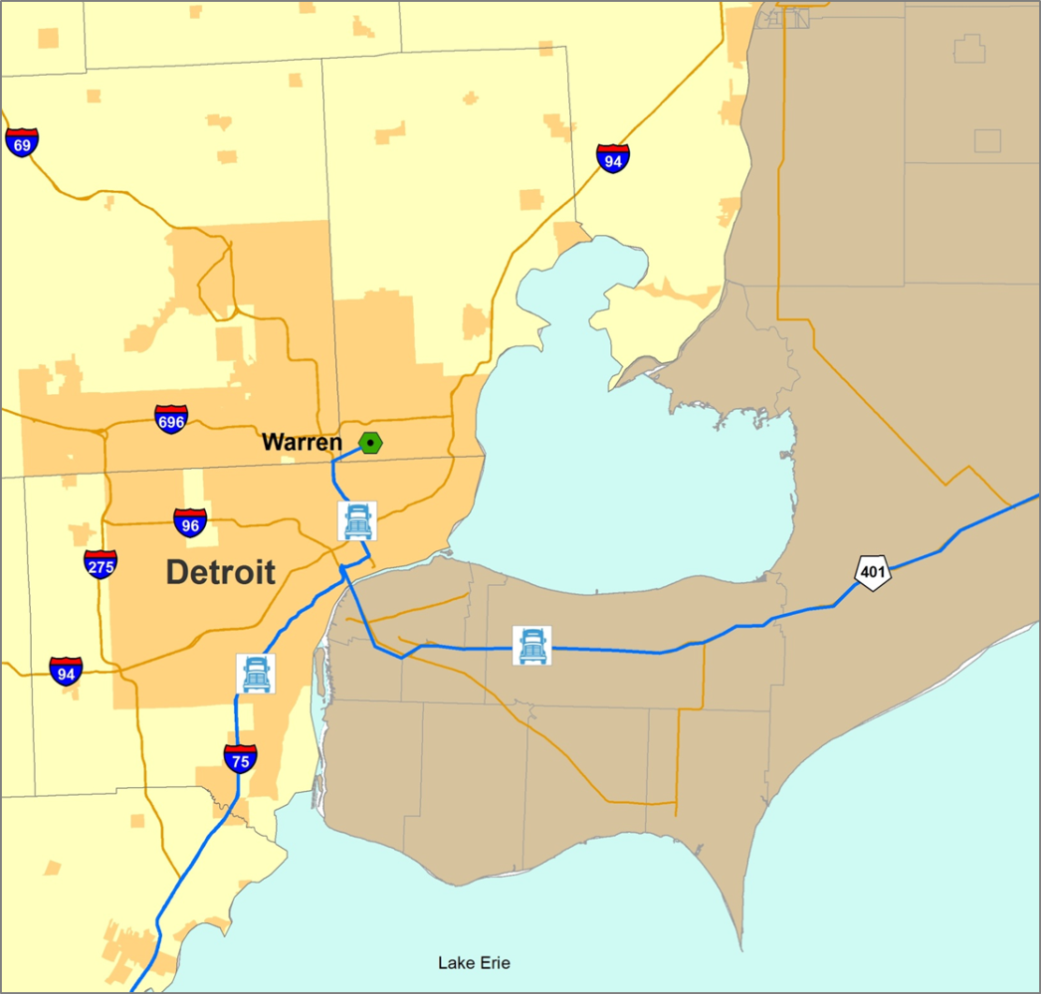 9
Automotive Supply Chain Measures/TL
Estimated using ATRI data.
10
Hours of Service Effect (567 Miles)
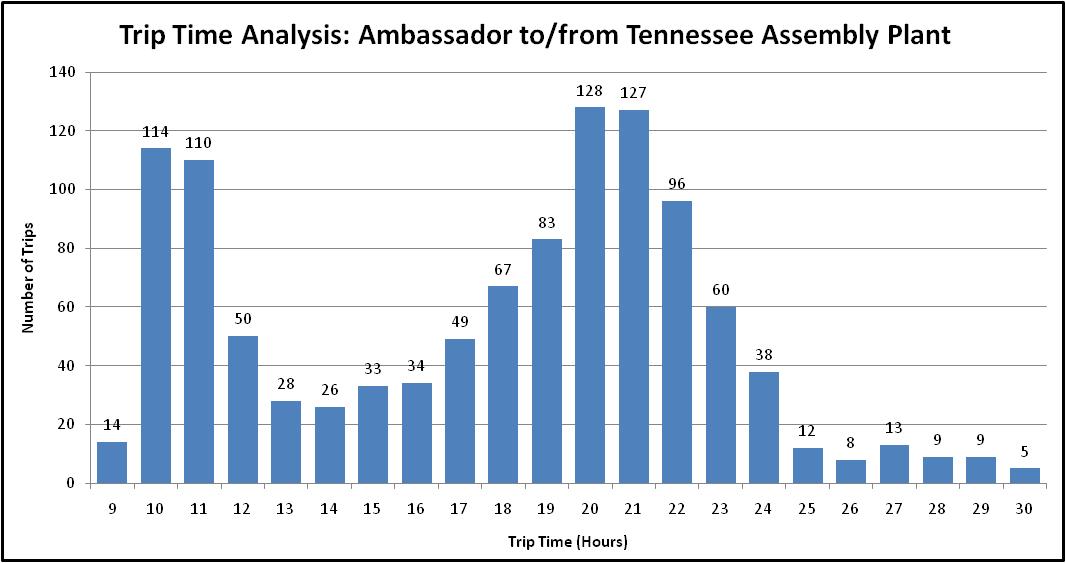 11
Processed Food Supply Chain (Perdue)
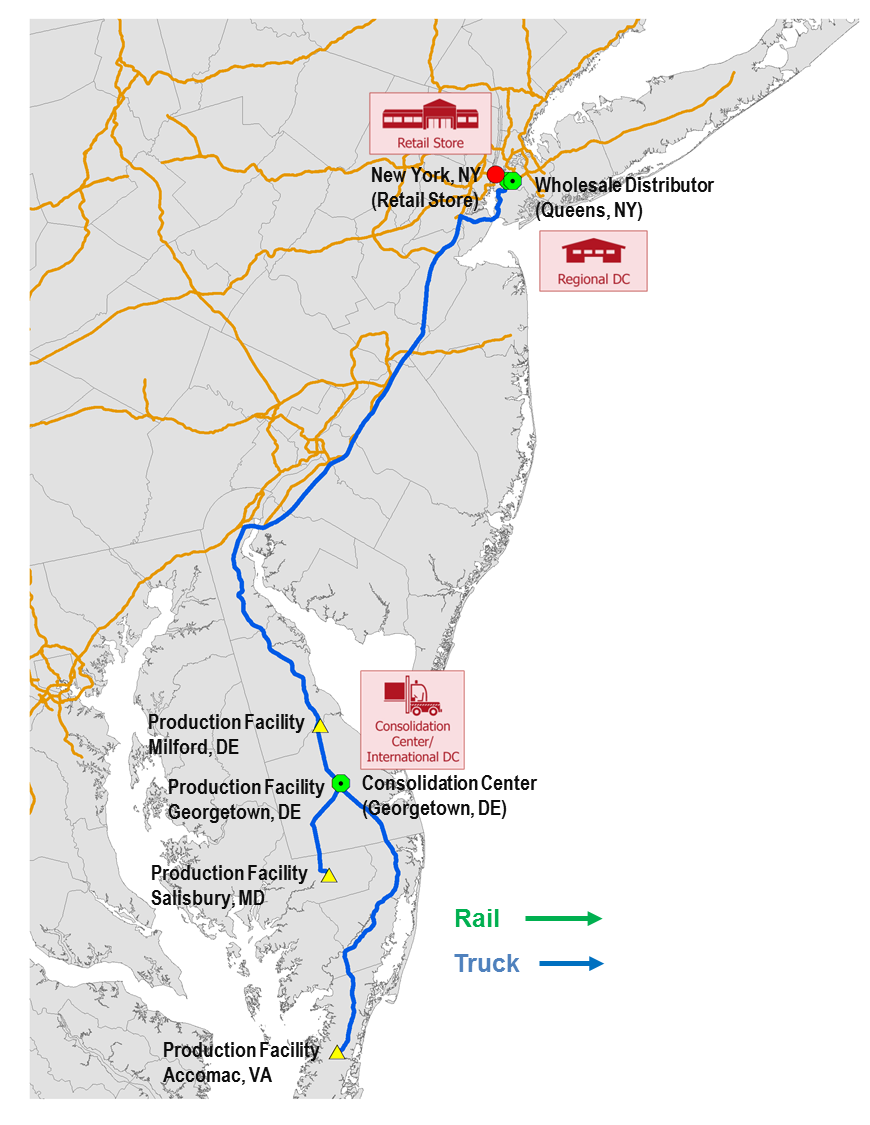 12
Processed Food Supply Chain Measures
Estimated using NPMRDS (HERE) data.
13
Agricultural Export Supply Chain (soybeans)
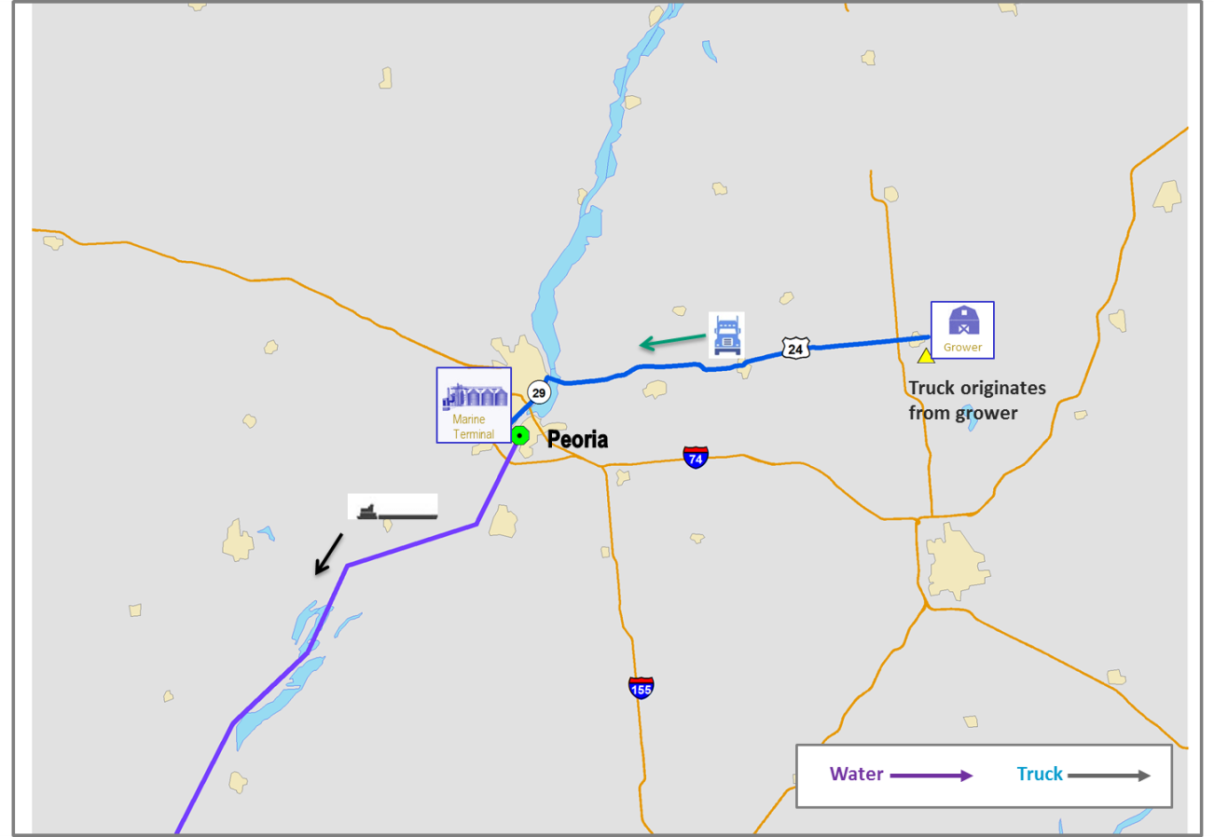 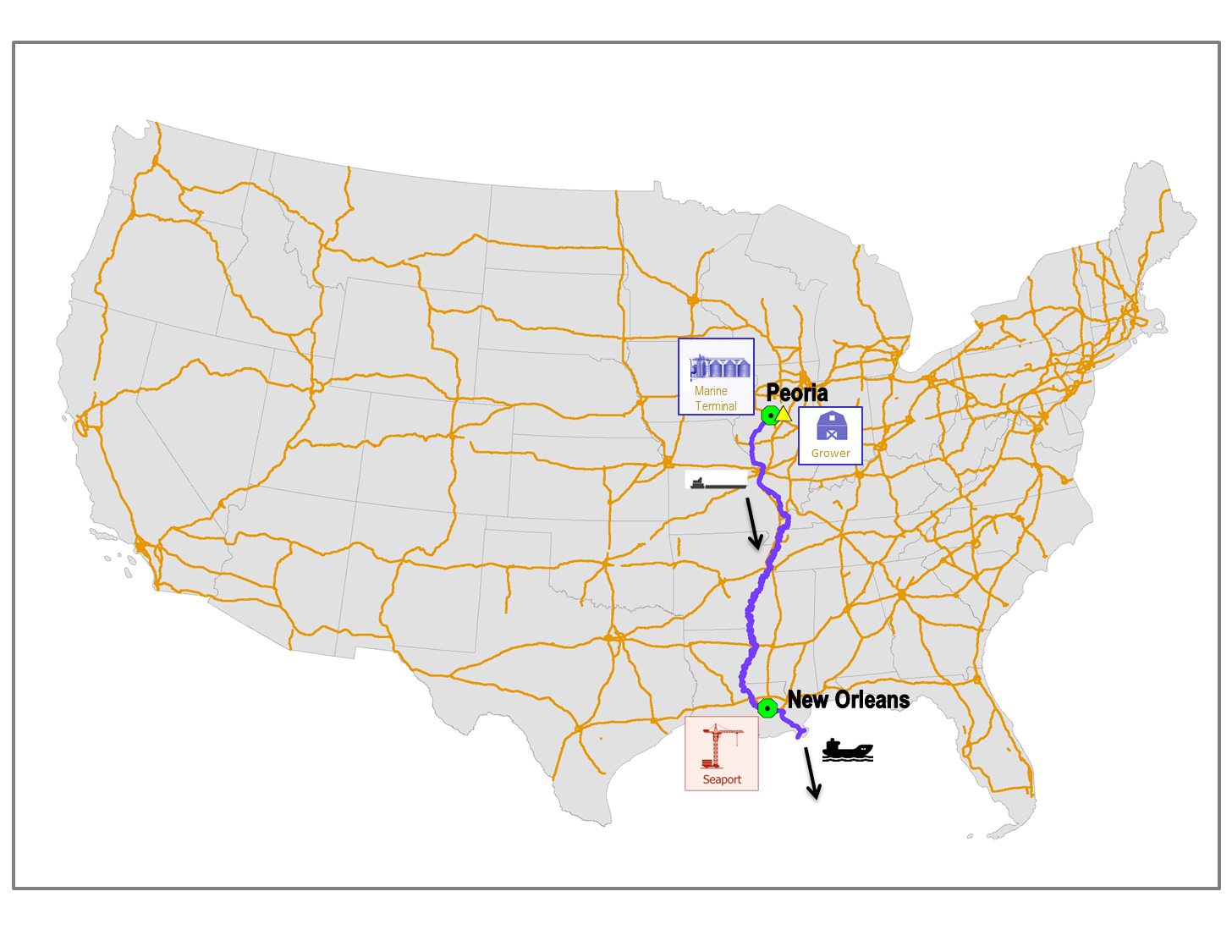 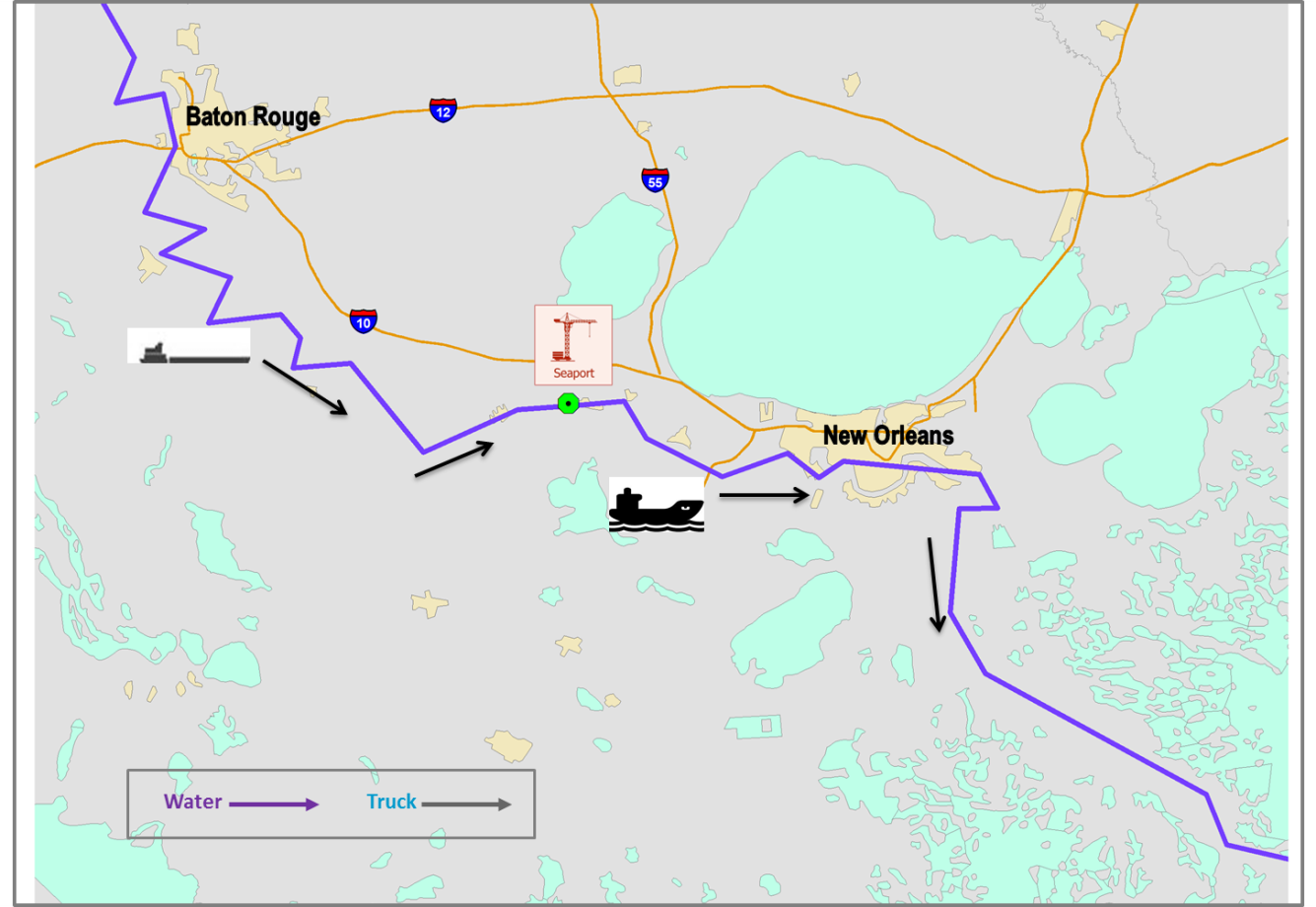 14
Agricultural Export Supply Chain Measures
* Estimated using U.S. Army Corps of Engineers data for the period June 2012 through January 2014; TTI Mobility Report 2012  for 95% index for small urban areas.
15
Conclusions (preliminary)
We can measure the high-level performance of representative supply chains
Key measures and metrics are common across supply chains and can be scaled for national, multistate and metropolitan use
Travel time and travel time reliability are available from public and private sources, but “some assembly is required…”
Safety data are available, but not readily accessible
Cost data can be purchased from private suppliers
Risk data can be estimated, but are not readily available
16
Implementation Issues
Data
Characteristics
Definition; reliability & validity; continuous/periodic/seasonal; historical
Availability, access and cost
National and nationwide; scalability
Urban freight stages
Transfers, deliveries, pick-ups
Risk measure(s)
Application
Representative market basket of supply chains
Industries, supply chains, geographies: how much is enough?
Public sector applications
Inventory and diagnostics: Conditions & Performance Report
Planning and programming: Freight Plans and Programs
Performance management
Private sector applications
Competitive benchmarking
17
Freight Performance Management and Measurement across Multistate Jurisdictions
Supply Chain Case Studies
Briefing for U.S. Dept. of Commerce ACSCC
Washington, DC
Lance R. Grenzeback, Cambridge Systematics, Inc.
	Joseph G.B. Bryan, Parson Brinckerhoff
June 10, 2014